Тест. 11 класс.
Поляризация, дисперсия, дифракция  света
1.Естественный свет проходит через стеклянную пластинку и частично поляризуется. Если на пути света поставить ещё одну такую же пластинку, то степень поляризации света …
1) ответ не однозначен
2) уменьшится
3) увеличится
4) не изменится
2.Плоскополяризованный свет - это световая волна с колебаниями, происходящими
1) в плоскостях, расположенных под углом 450 по отношению друг к другу
2) в одной определенной плоскости
3) во взаимно перпендикулярных плоскостях
4) в разных плоскостях
3.Под поляризацией света понимают выделение из естественного света
) только поляризованного по кругу света
2) только плоскополяризованного света
3) световых колебаний с определенным направлением светового вектора
4) только линейно поляризованного света
4.Кристалл турмалина преобразует
1) световую волну с меньшей энергией в световую волну с большей энергией
2) естественный свет в плоскополяризованный
3) плоскополяризованный свет в естественный
4) световую волну с большей энергией в световую волну с меньшей энергией
5. Свет является
1) поперечной электромагнитной волной
2) продольной электромагнитной волной
3) продольной упругой волной
4) поперечной упругой волной
6. Какое явление объясняет многообразие красок в природе
1) Дифракция
2) Интерференция
3) Поляризация
4) Дисперсия
7.Электромагнитная волна является
1) Поперечной
2) Продольной
3) Частично продольной и частично поперечной
4) И продольной, и поперечной
8. Сколько основных цветов выделяется в спектре?
1) 6
2) 1
3) 4
4) 7
9. Какой цвет не является основным в спектре?
1) Красный
2) Сиреневый
3) Зеленый
4) Синий
10. Дисперсия наблюдается в результате
1) Окрашивания белого света призмой
2) Все перечисленные явления
3) Разложения белого света
4) Огибания светом препятствий
11. Кто из ученых открыл явление дисперсии?
1) Ньютон
2) Юнг
3) Фраунгофер
4) Гюйгенс
12. Свет какого цвета испытывает наибольшее преломление?
1) Фиолетовый
2) Зеленый
3) Красный
4) Синий
13. Какое из перечисленных явлений связано с дисперсией света?
1) Радуга на небе после дождя
2) Все перечисленные явления
3) Радужная окраска пленок бензина в луже
4) Получение изображения на фотопленке
14. Монохроматический свет - это
1) Многоцветный свет
2) Трехцветный свет
3) Двухцветный свет
4) Одноцветный свет
15. Выберите признак, который характерен для явления дисперсии.
1) Радужная полоска (спектр)
2) Огибание светом края препятствий
3) Распространяющаяся волна престает быть однородной. Появляются места с большей
 и меньшей амплитудой
4) Появление у края препятствия областей с большей и меньшей освещенностью и появление освещенности в области тени
16.Угол дифракции в спектре k-ого порядка больше для лучей…
1) красного цвета
2) фиолетового цвета
3) желтого цвета
4) зеленого цвета
17. Дифракционная решетка позволяет определить
1) частоту волны
2) скорость волны
3) дифракционная решетка не позволяет ничего определять
4) длину волны
18. Если период дифракционной решетки 10 мкм, то, какое число дифракционных максимумов можно наблюдать для света с длиной волны 671 нм?
1) 5
2) 15
3) 14
4) 10
19. Дифракция - это
1) отклонение от прямолинейного распространения световых волн
2) исчезновение преломленных лучей
3) зависимость показателя преломления вещества от частоты падающего света
4) разложение света в спектр
20. При каком условии будет наблюдаться дифракция света, длина волны которого λ, а размер отверстия d?
1) d= λ
2) d >> λ
3) Дифракция происходит при любых размерах отверстия
4) d<< λ
21. Главные максимумы при дифракции на решетке наблюдаются под углом удовлетворяющему условию
1) 
2) 
3) 
4)
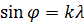 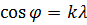 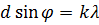 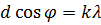 Ответы:
1)3         2) 2       3) 3         4)  2                            5)1         6) 4       7) 2         8) 4
9)2        10) 3      11)1        12) 1
13)1      14) 4      15) 1       16) 1
17)4      18) 3      19) 1       20) 1
21) 3